Транзакции
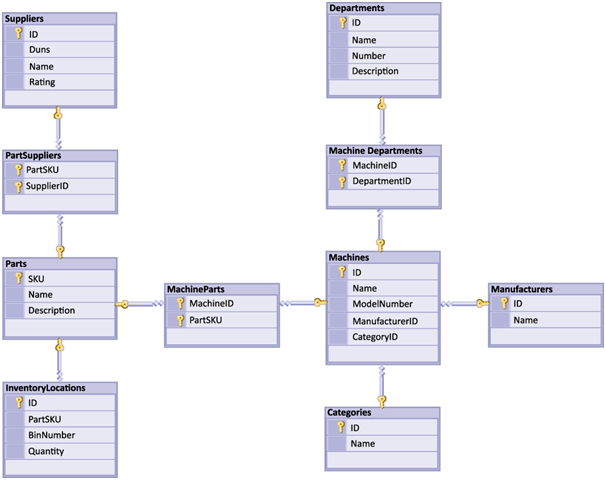 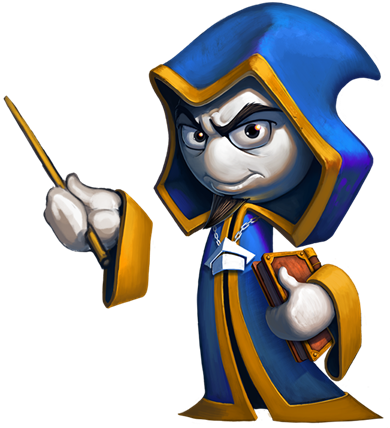 Бази Данни
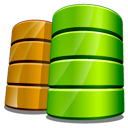 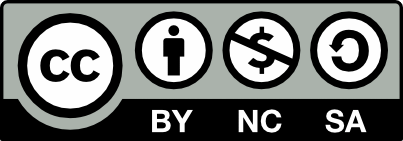 Учителски екип
Обучение за ИТ кариера
https://it-kariera.mon.bg/e-learning/
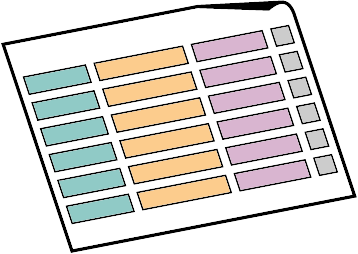 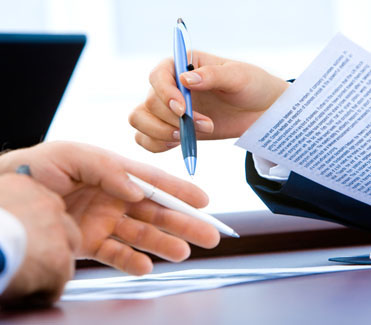 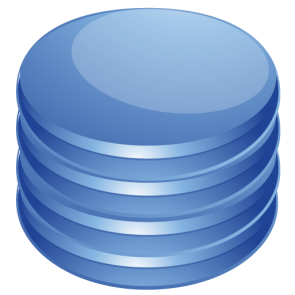 Какво е транзакция?
2
Транзакции
Транзакцията е поредица от действия (операции в базата данни) изпълнявани като цялост:
Или всички се изпълняват заедно успешно или нито едно от тях не се изпълнява
Пример за транзакция:
Банков превод от една сметка към друга (изтегляне + внасяне)
Ако изтеглянето или внасянето се провалят, цялата операция се отменя
3
Транзакции: Жизнен цикъл (Rollback)
Четене
Запис
Стабилно начално състояние
Поредица от прочитания и записвания
Стабилно,
съгласувано,
Крайно състояние
Запис
Връщане назад
4
Транзакции: Жизнен цикъл (Commit)
Четене
Писане
Стабилно,
съгласувано,
крайно състояние
Стабилно начално състояние
Поредица от прочитания и записвания
Писане
Предаванеза съхра-нение
5
Поведение на транзакции
Транзакциите гарантират пълнотата и цялостността на базата данни.
Всички промени в транзакцията са временни.
Промените се съхраняват едва след изпълнението на COMMIT
По всяко време всички промени могат да се отменят чрез ROLLBACK.
Всички операции се изпълняват като едно цяло.
6
Пунктове в игри
Смърт
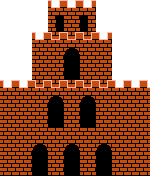 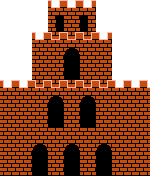 Замък 1-2
Замък 1-1
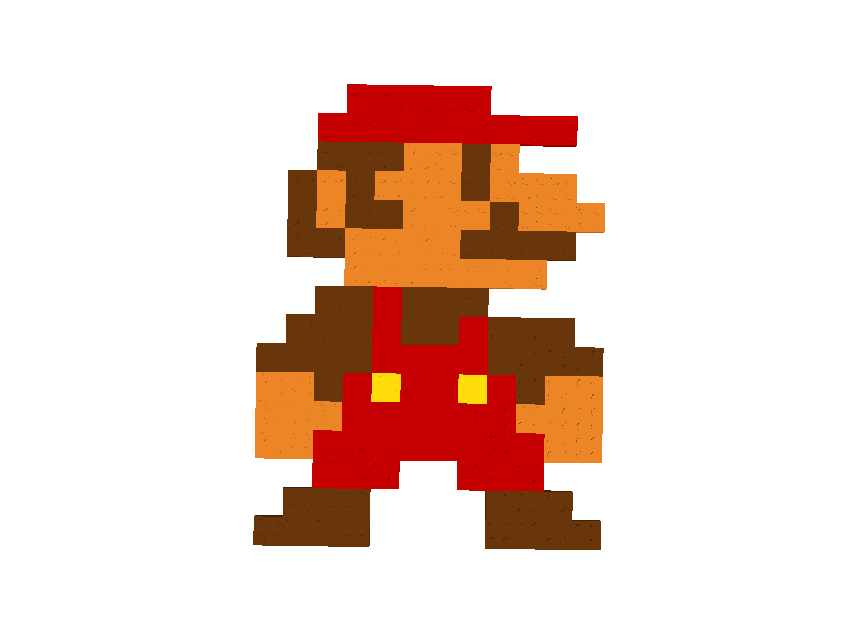 Оцеляване
Марио
7
Какво са транзакциите?
ROLLBACK
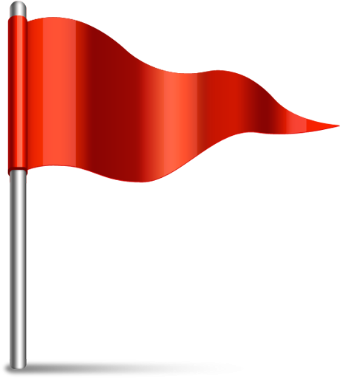 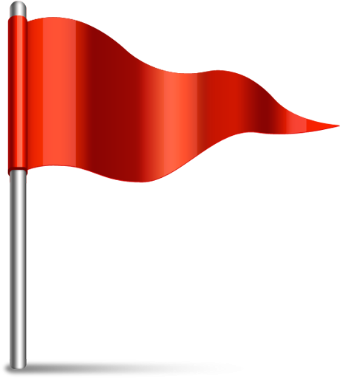 Състояние 1
Състояние 2
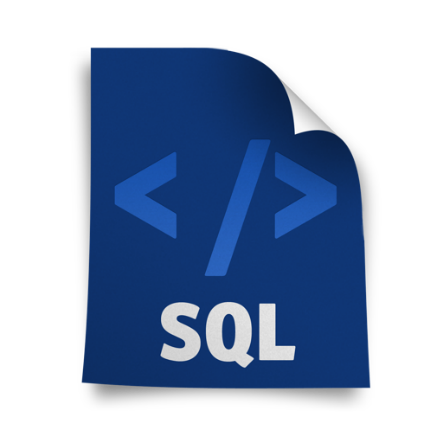 COMMIT
Заявки
8
[Speaker Notes: Transaction is a sequence of actions (database operations) executed as a whole:
Either all of them complete successfully
Or none of the them
Example of transaction:
A bank transfer from one account into another (withdrawal + deposit)
If either the withdrawal or the deposit fails the whole operation is cancelled]
Синтаксис на транзакция
Започване на транзакцията
START TRANSACTION
UPDATE accounts SET balance = balance – withdraw_amount
WHERE id = account
IF ROW_COUNT() <> 1 THEN -- Affected rows are different than one.
	SIGNAL SQLSTATE '45000' SET MESSAGE_TEXT = 'Invalid account';
	ROLLBACK;
ELSE 
	COMMIT;
END IF;
Изтегляне на пари
Отменяне на промените
Запазване на промените
9
[Speaker Notes: Start a transaction
BEGIN TRANSACTION
Some RDBMS use implicit start, e.g. Oracle
Ending a transaction
COMMIT
Complete a successful transaction and persist all changes made
ROLLBACK
“Undo” changes from an aborted transaction
May be done automatically when failure occurs]
Свойства на транзакциите
Модерните СУБД имат вградена поддръжка на транзакции.
Имплементират “ACID” транзакциите.
Например Oracle, MySQL, MS SQL Server, …
ACID означава:
Atomicity (атомарност)
Consistency (консистенция)
Isolation (изолираност)
Durability (трайност)
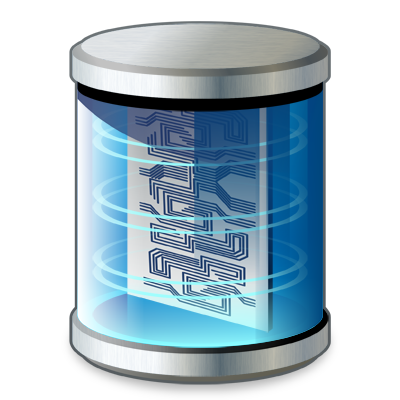 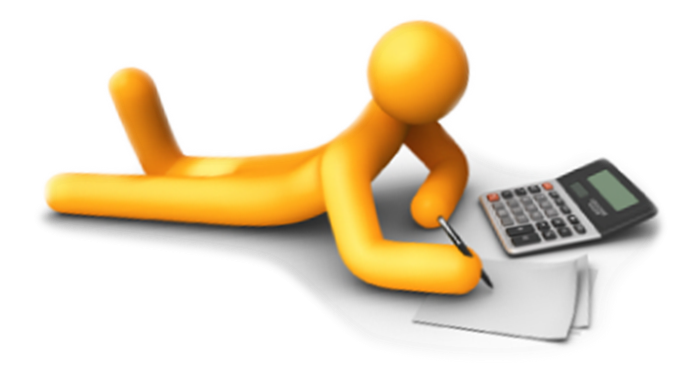 10
Транзакции
https://it-kariera.mon.bg/e-learning/
Министерство на образованието и науката (МОН)
Настоящият курс (презентации, примери, задачи, упражнения и др.) е разработен за нуждите на Национална програма "Обучение за ИТ кариера" на МОН за подготовка по професия "Приложен програмист"


Курсът е базиран на учебно съдържание и методика, предоставени от фондация "Софтуерен университет" и се разпространява под свободен лиценз CC-BY-NC-SA
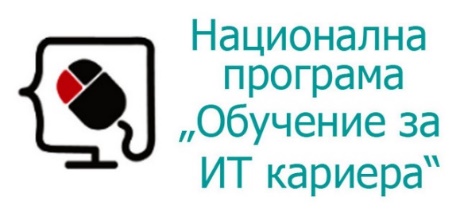 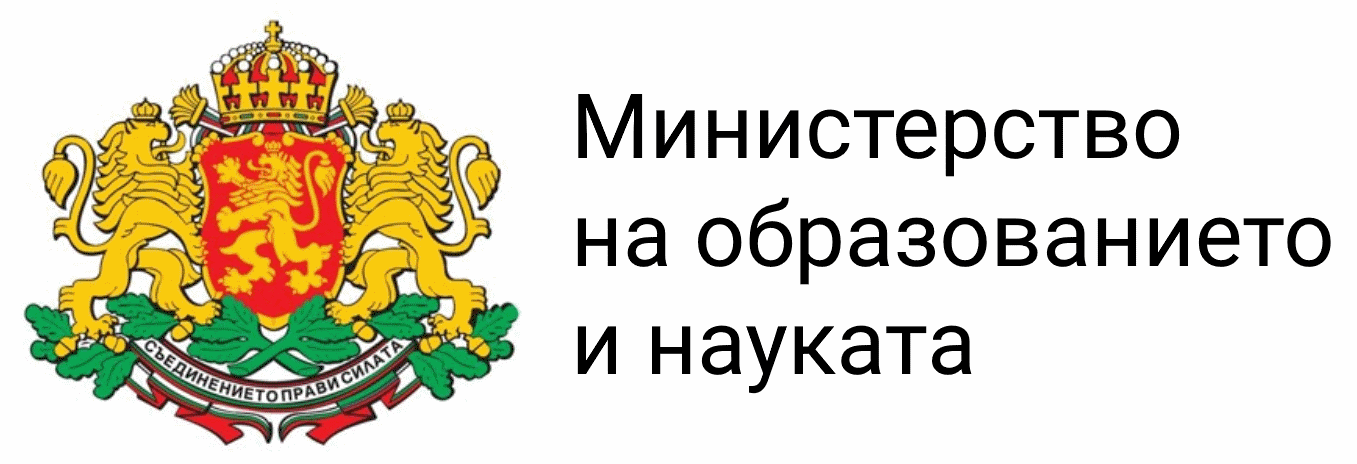 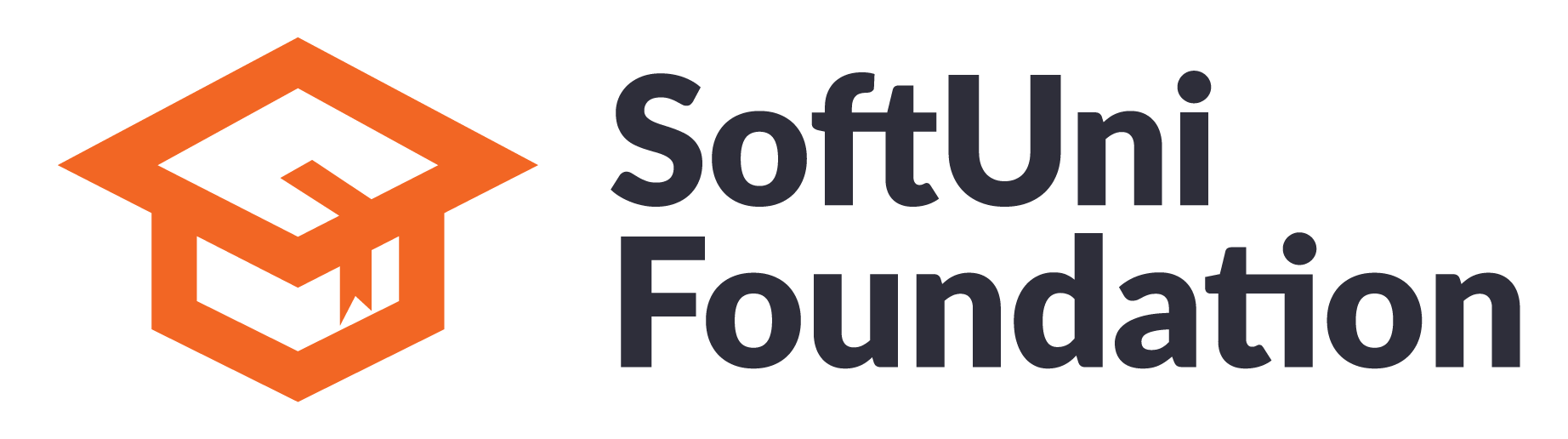 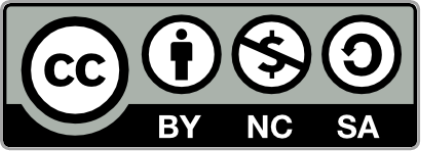 12